লাল গোলাপের শুভেচ্ছা
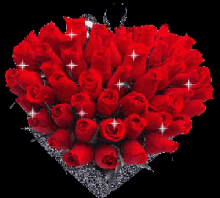 শিক্ষক পরিচিতি
মোঃ সেলিম রেজা, 
তহমিনা নাছরীন, শিরীনা খাতুন, তাহমিনা খাতুন, রবিউল ইসলাম।  
ঝিনাইদহ।
পাঠ পরিচিতি
শ্রেণিঃ তৃতীয়      
বিষয়ঃ প্রাথমিক বিজ্ঞান
অধ্যায় ৪ , পৃষ্ঠা নং ২২ -২৩
সময়ঃ ৪৫ মিনিট
শিখনফলঃ 
৩.1.1 আমাদের জীবনে পানির ব্যবহার সর্ম্পকে বলতে পারবে। 
3.2.1 নিকট পরিবেশে পানির কী কী উৎস রয়েছে তা বলতে পারবে।
জীবনের জন্য পানি
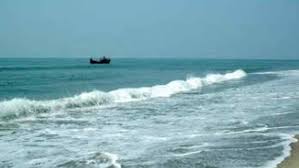 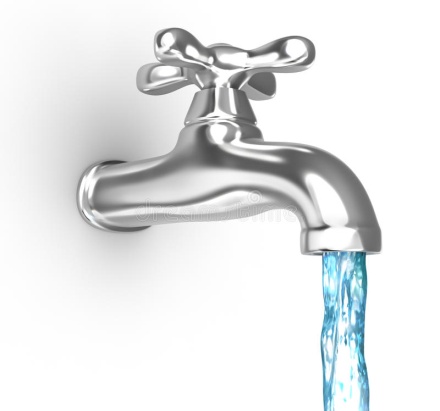 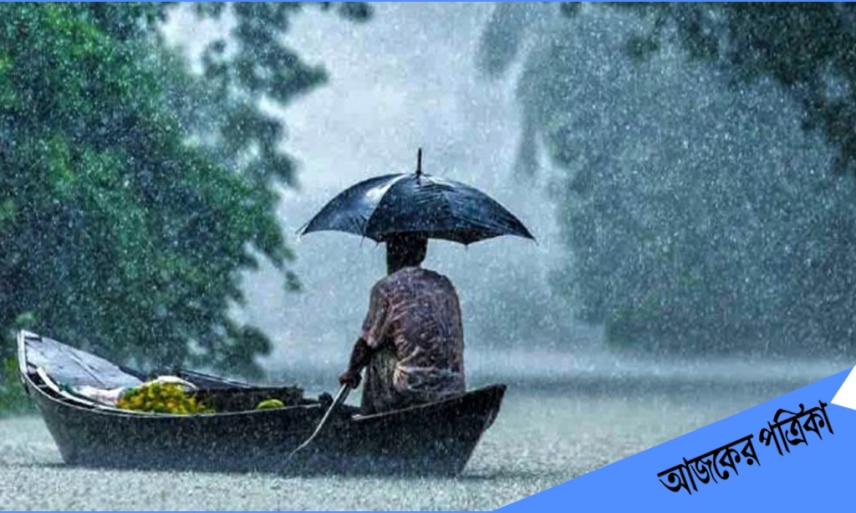 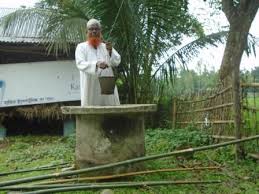 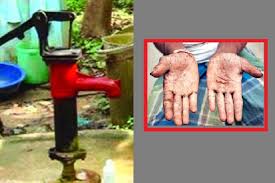 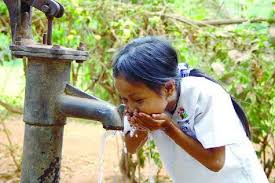 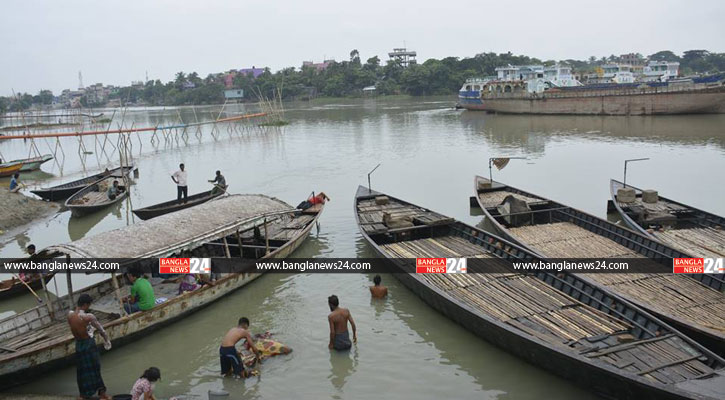 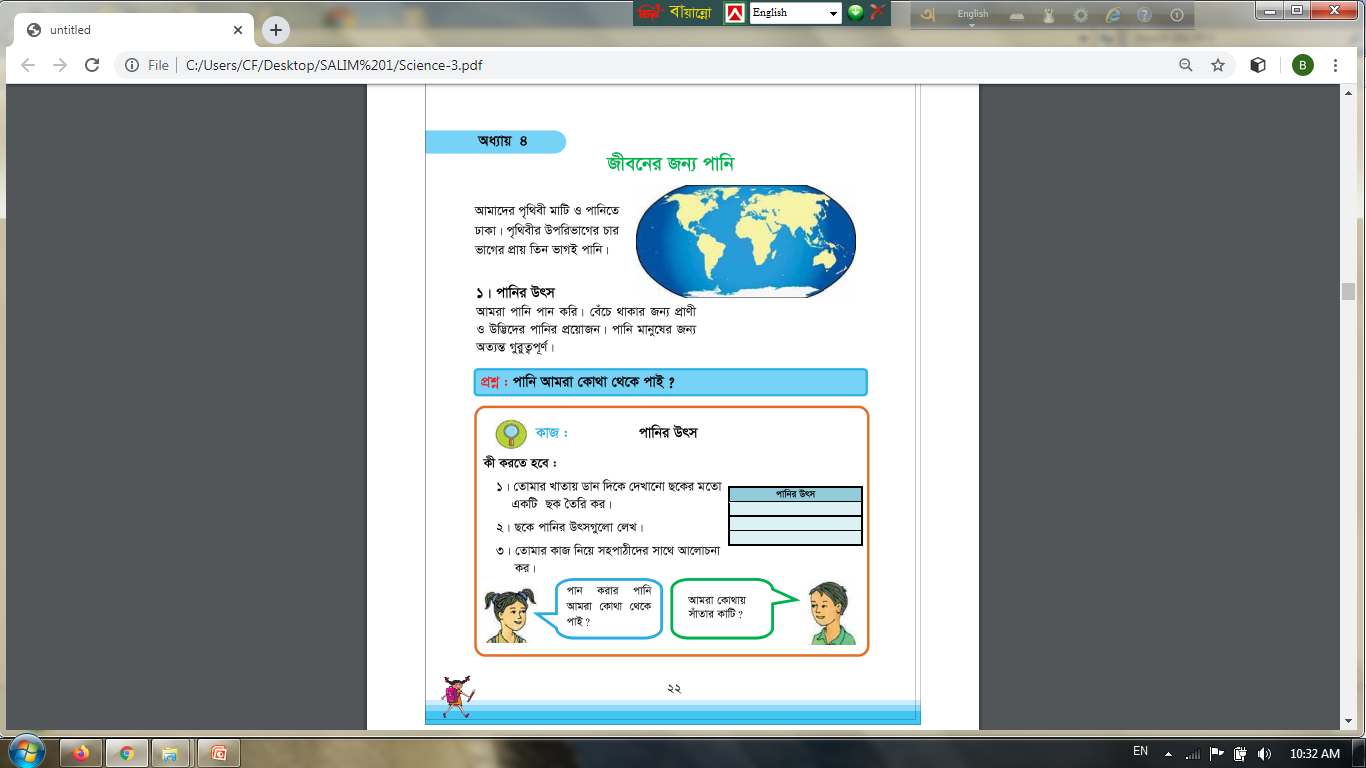 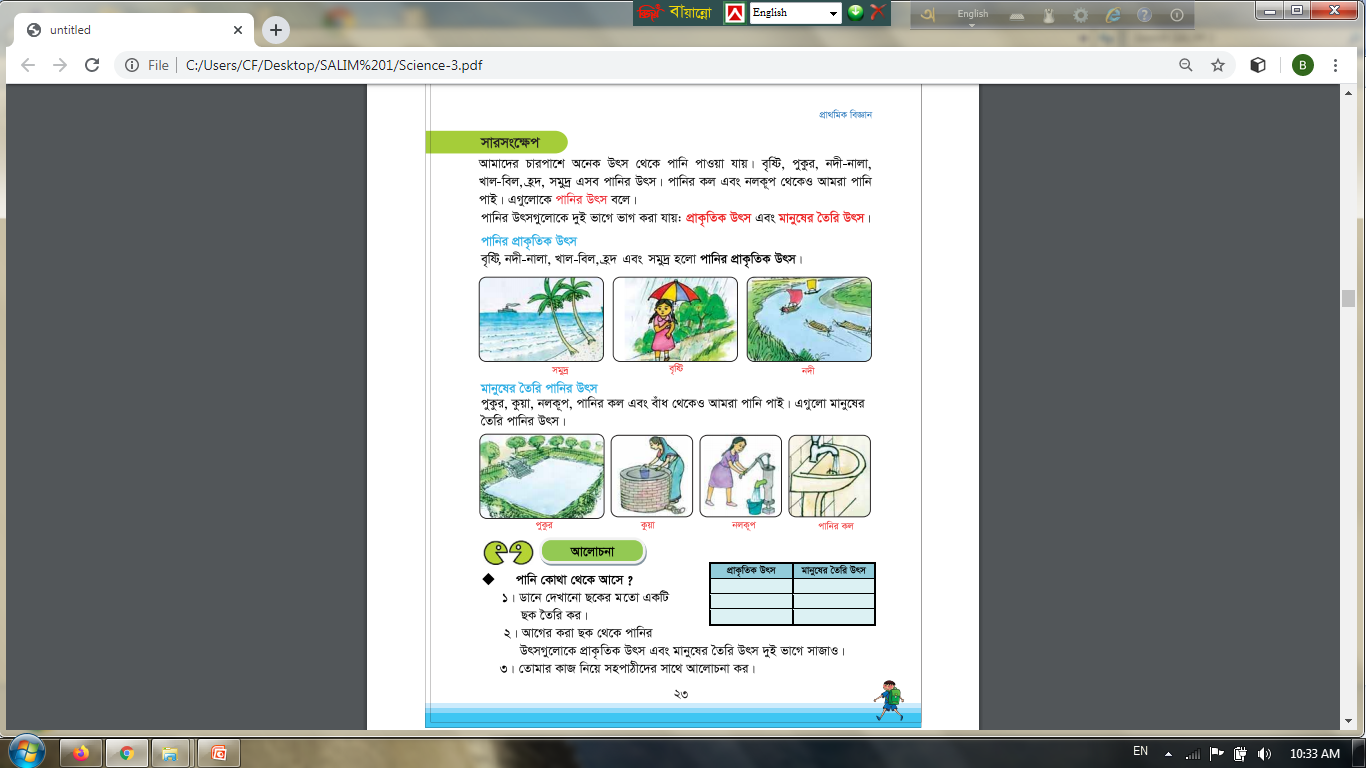 দলীয় কাজ
পানির পাঁচটি উৎসের নাম লেখ ।
মূল্যায়ন
উপযুক্ত শব্দ বসিয়ে খালিঘর পুরন কর ।
ভাত
জীবন
পানি
আমরা…..পান করি। 
পানির অপর নাম…….।
ধন্যবাদ
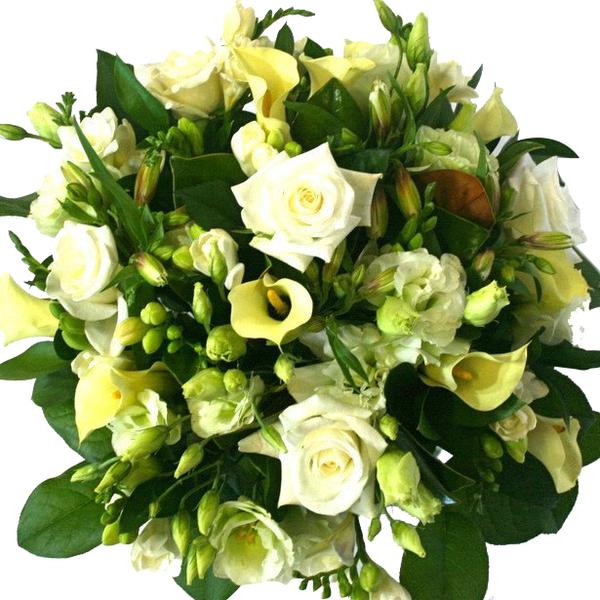 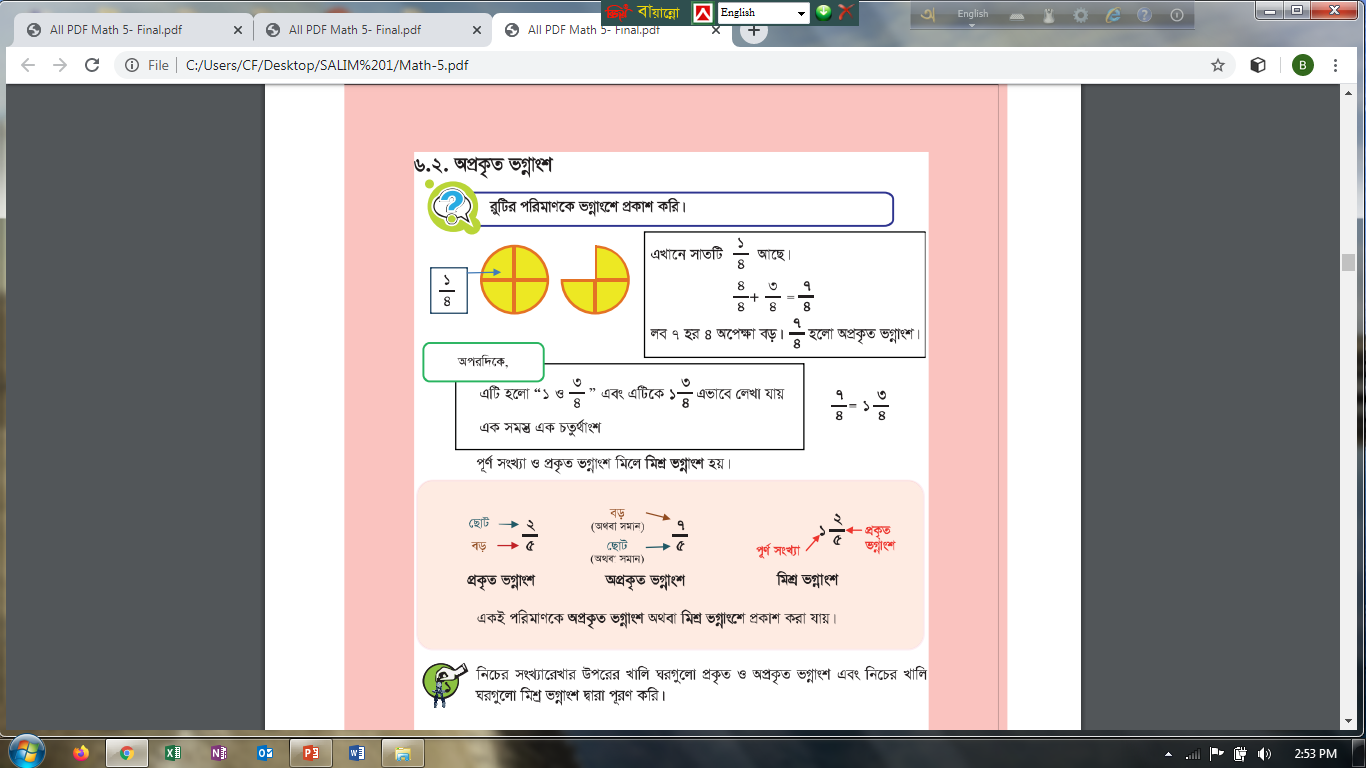